The Johnson Times
Week of September 3rd
Game Plan: Specials
Monday- Spanish
Tuesday- P.E.
Wednesday- art
Thursday- chess
Friday- music
Notes from the teacher
Iready is up and running, please have your child complete 45 minutes of both math and reading each week. Their login information is written in their agenda. 
No school Monday 9/3
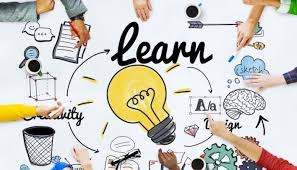 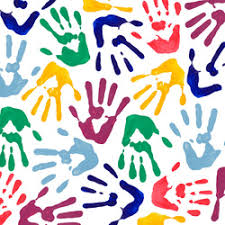 jnsjk